萬芳國小能源教育
108.06.06學務處
2
2020年5月18日
新增頁尾
遮   陽   板                         頂樓遮陽設備
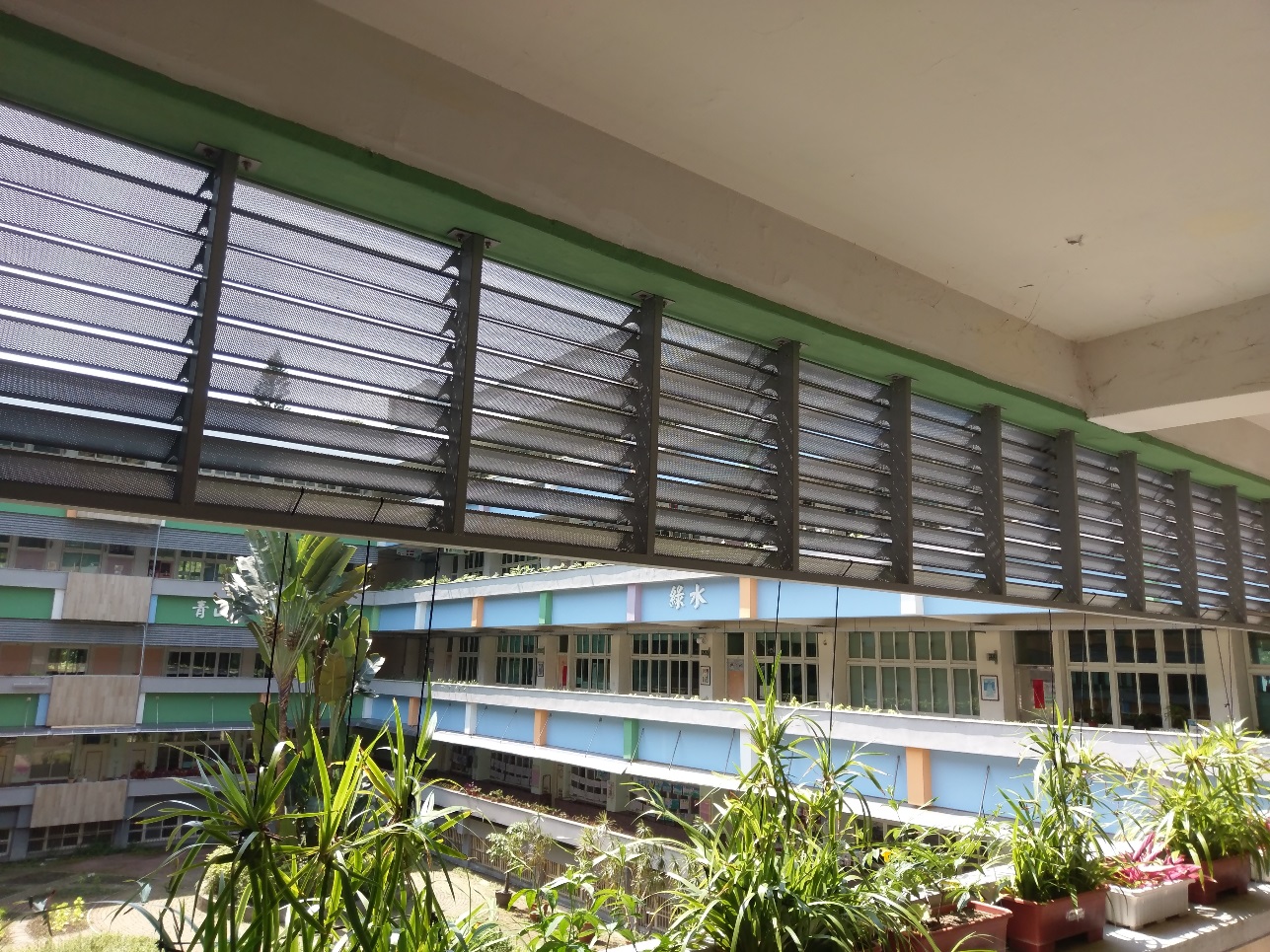 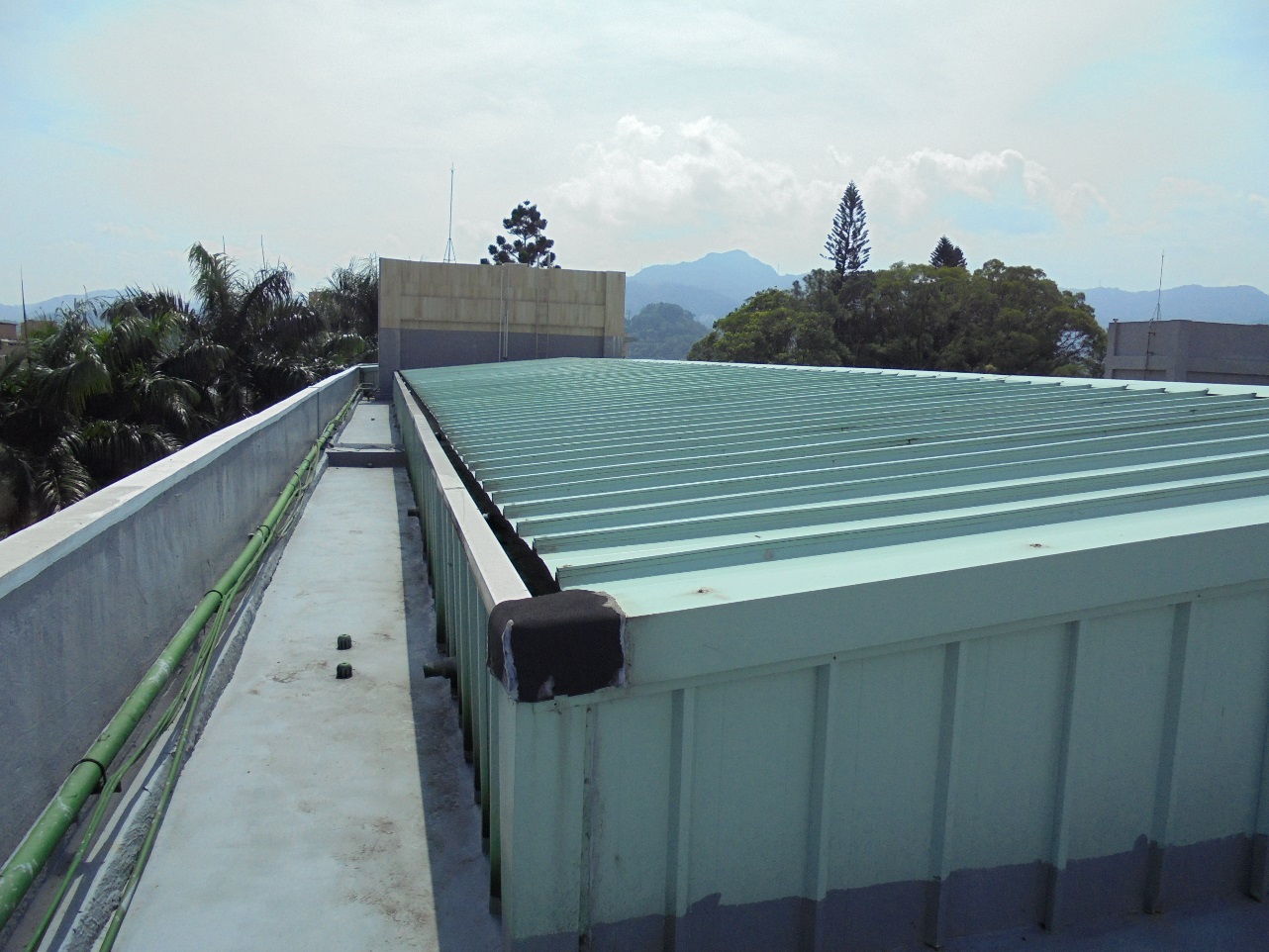 3
2020年5月18日
新增頁尾
水霧主機                               水霧系統
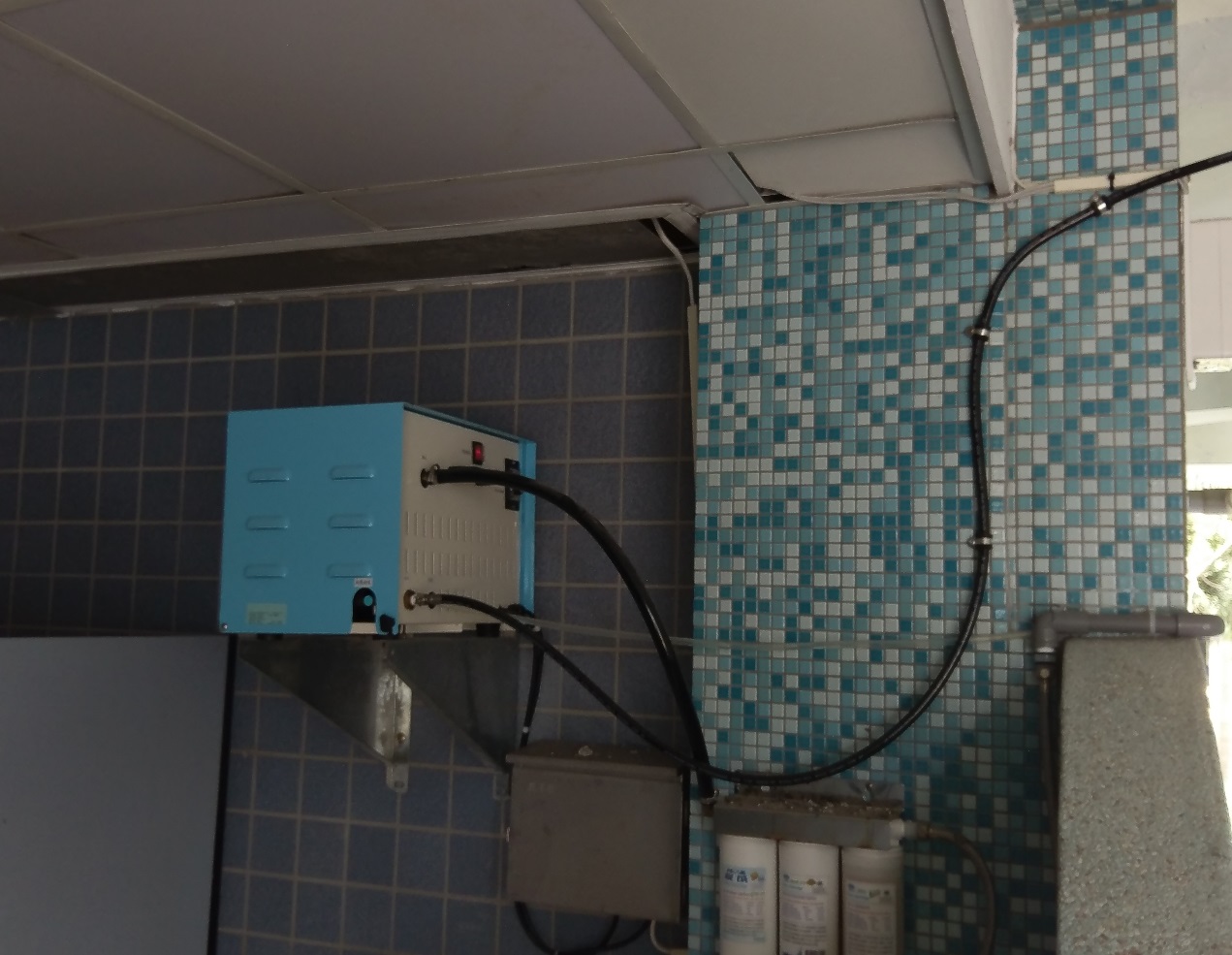 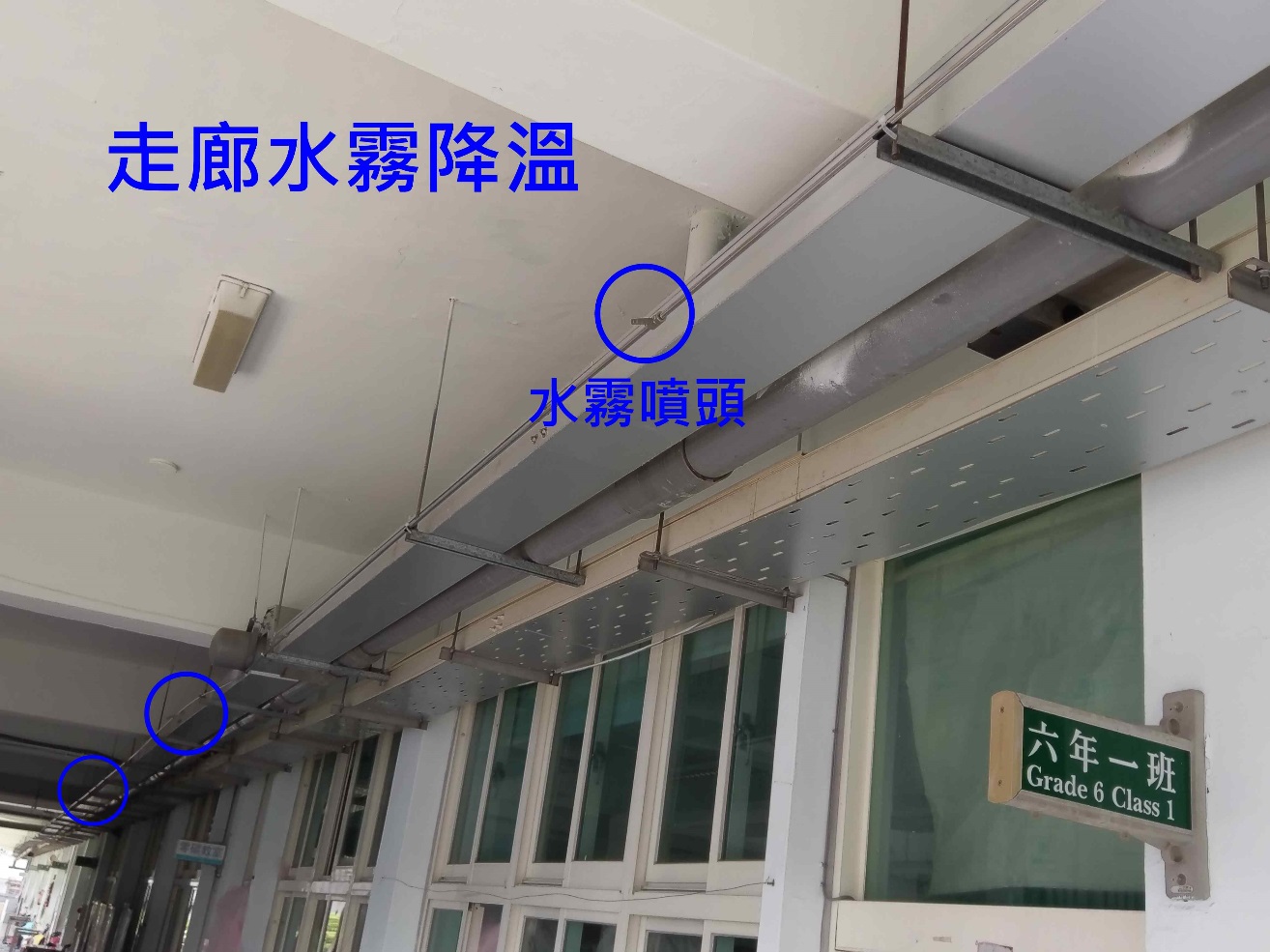 4
2020年5月18日
新增頁尾
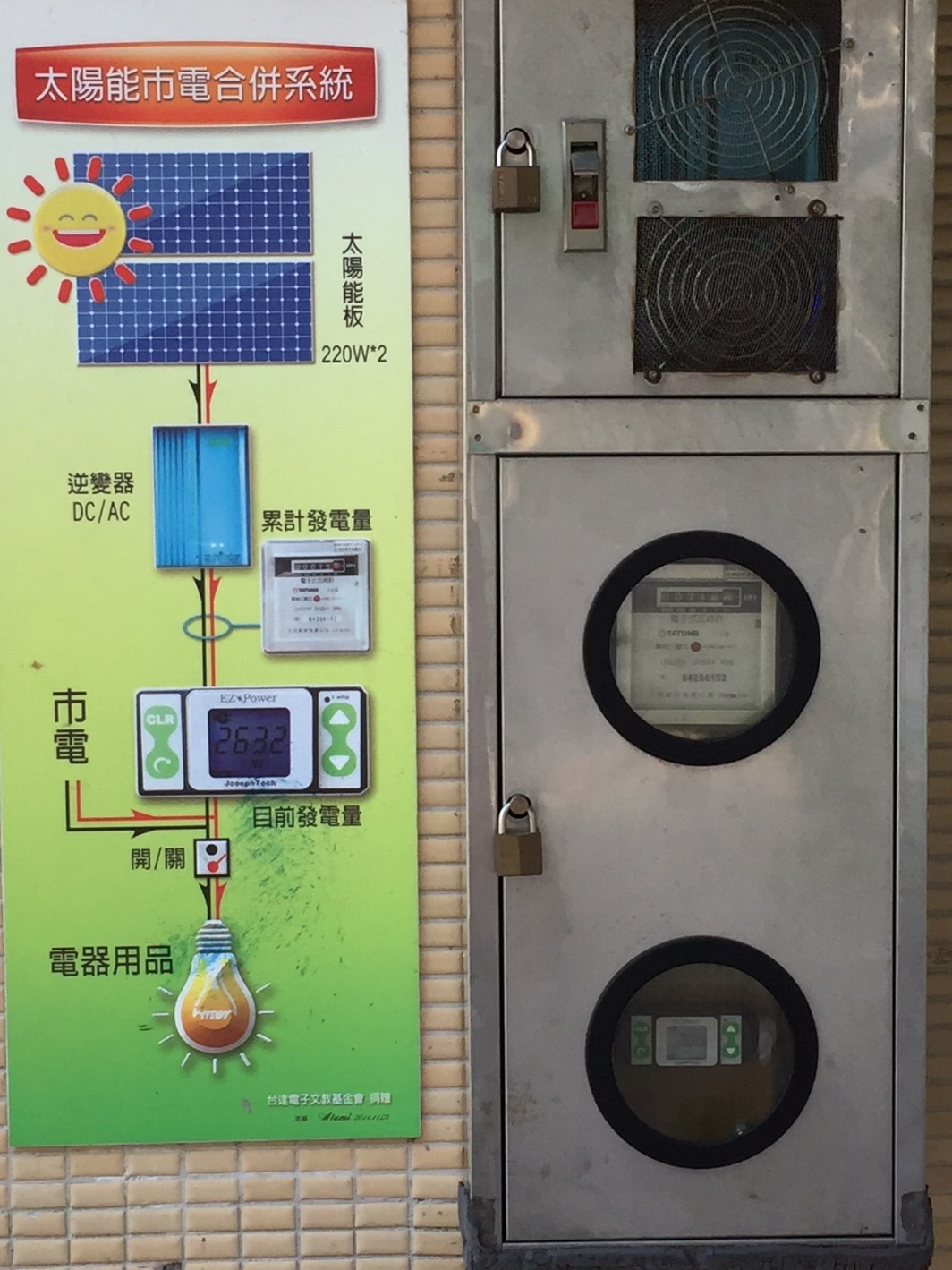 頂樓太陽能板
市
電
整
合
系
統
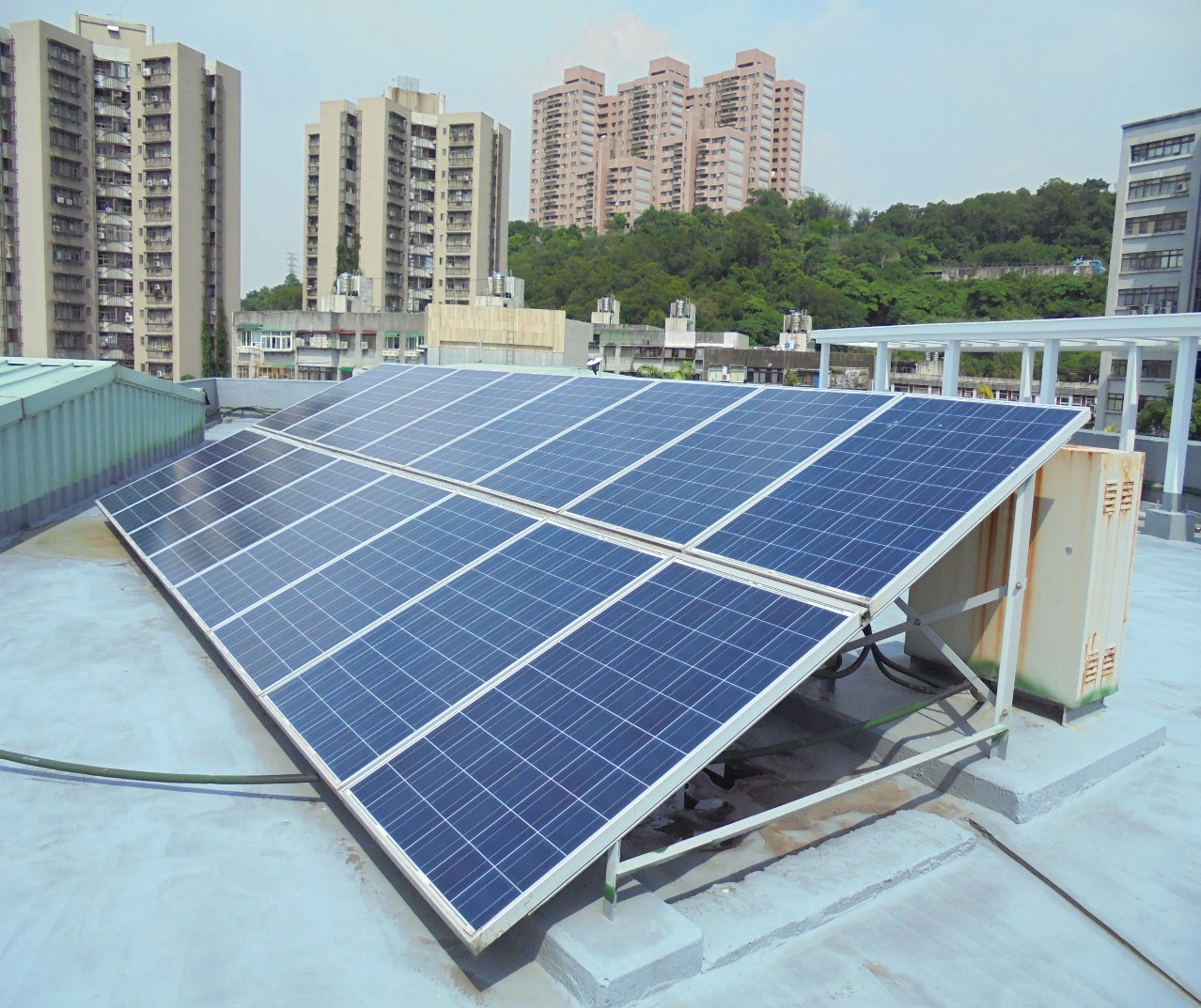 5
2020年5月18日
新增頁尾
太陽能熱水器
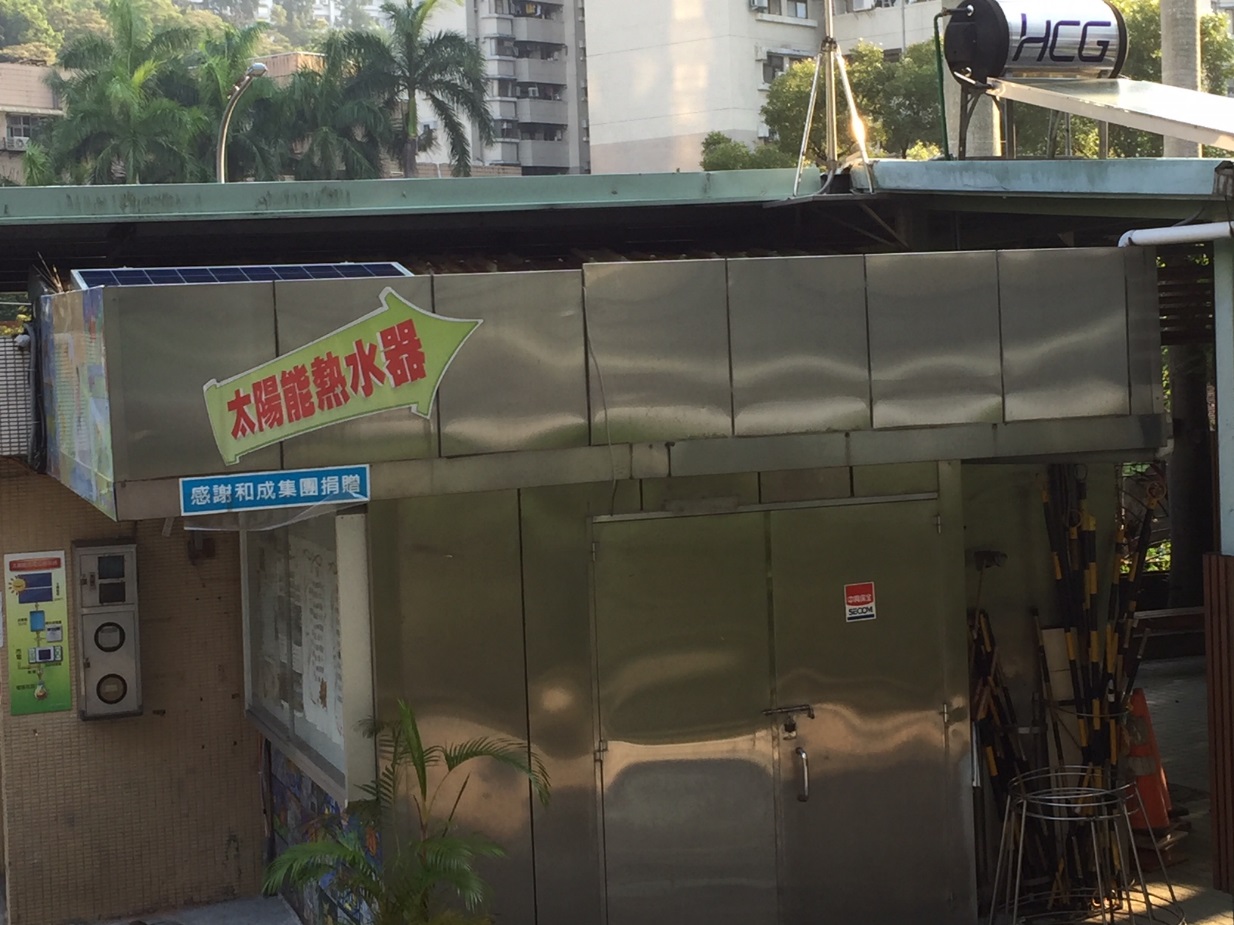 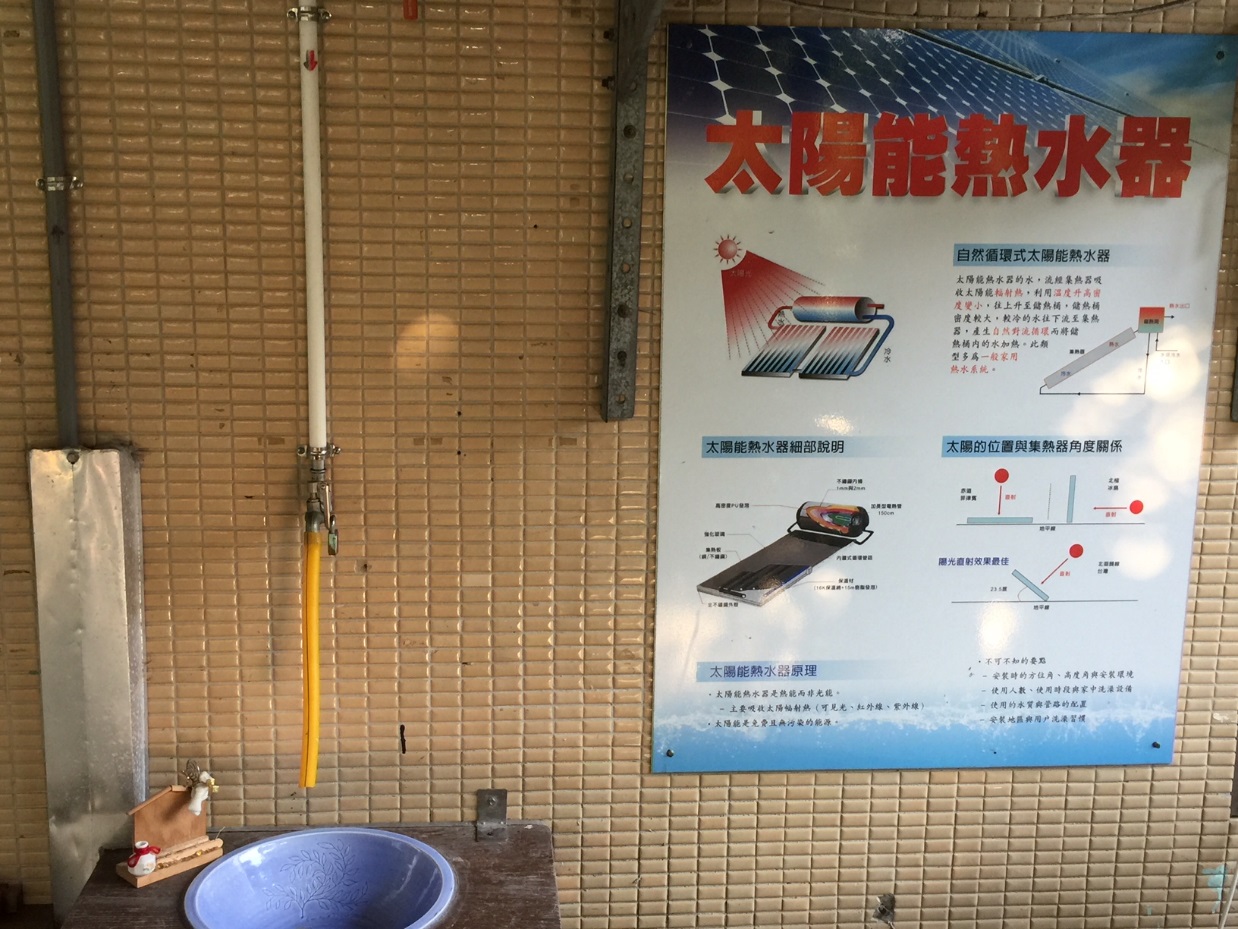 6
2020年5月18日
新增頁尾
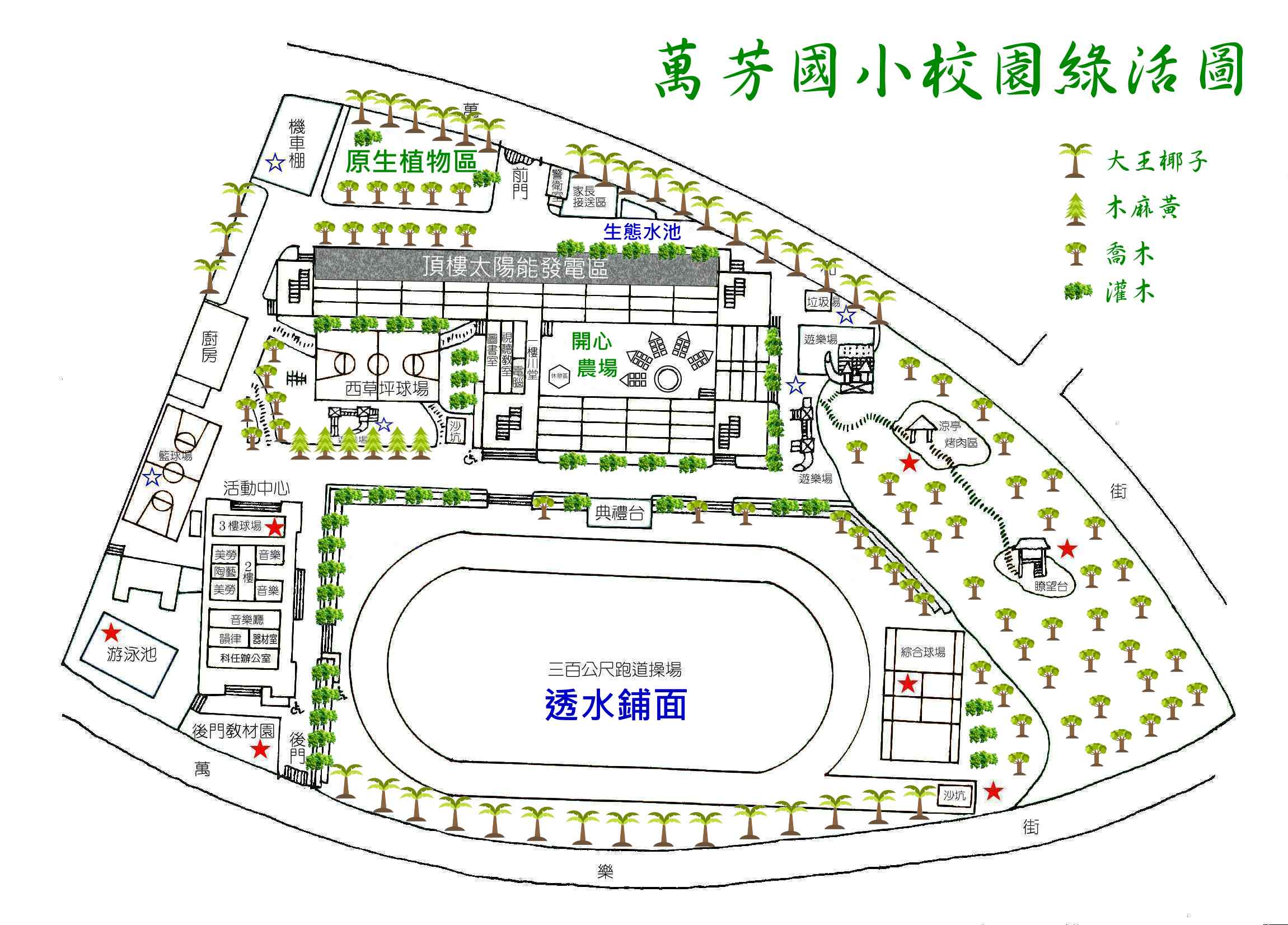 7
2020年5月18日
新增頁尾
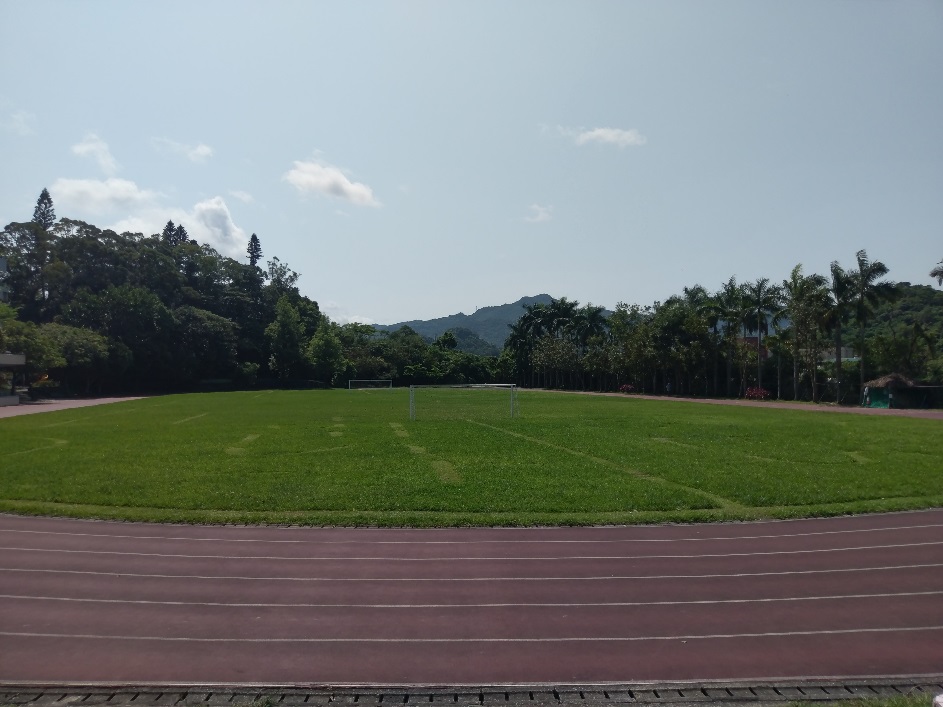 透水鋪面

海綿校區
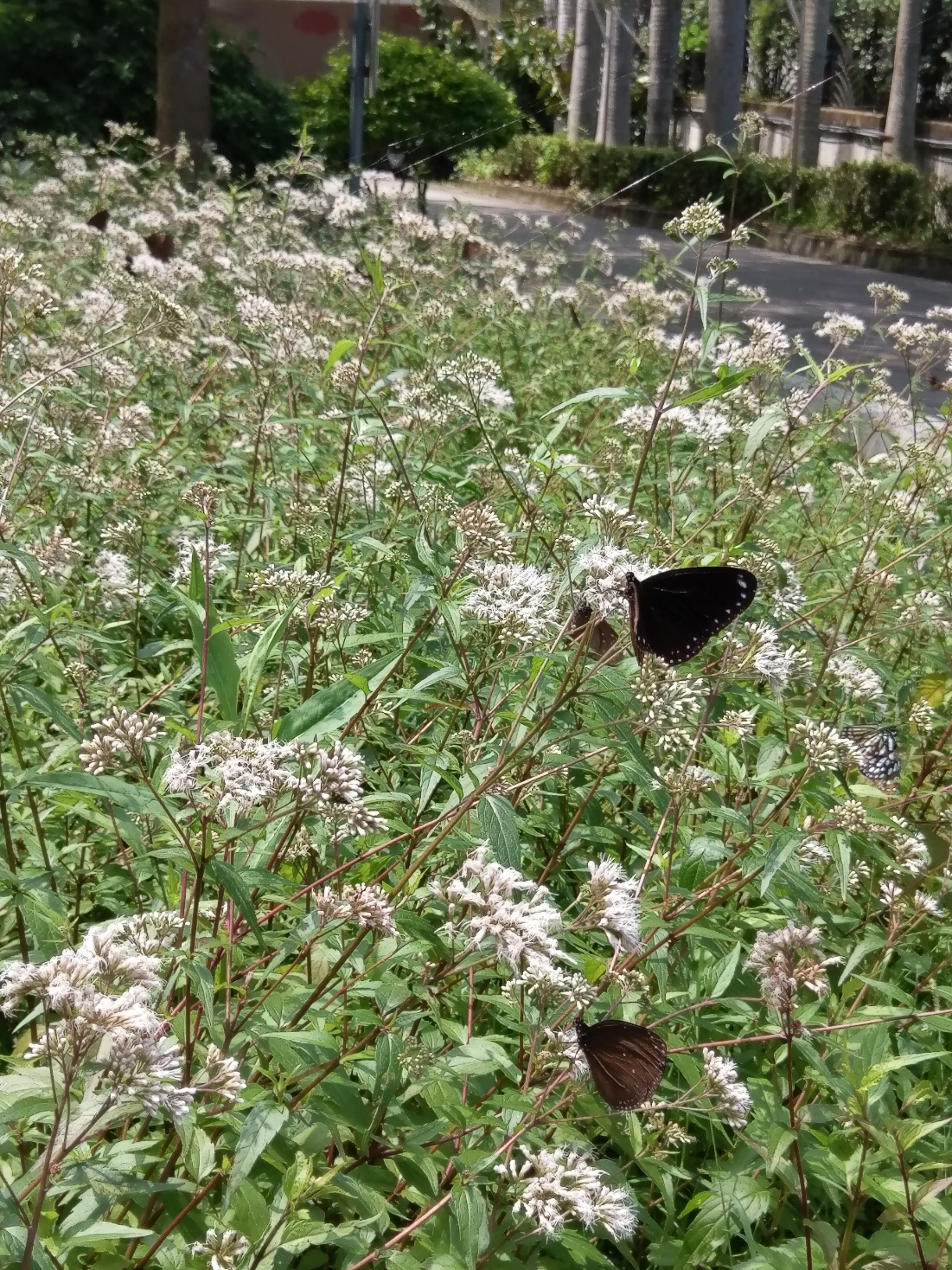 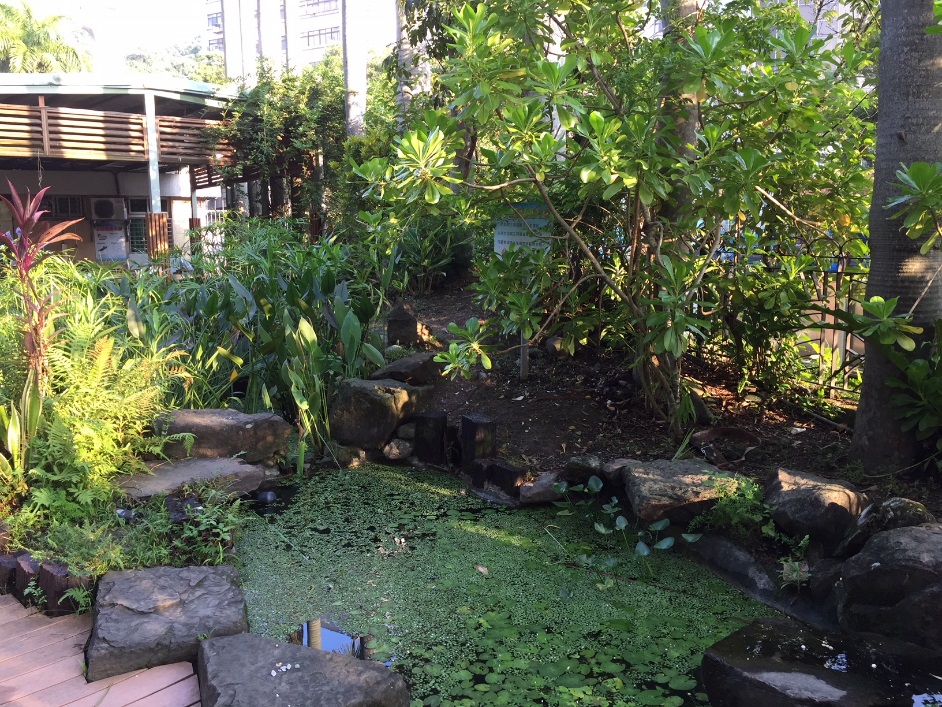 8
2020年5月18日
新增頁尾
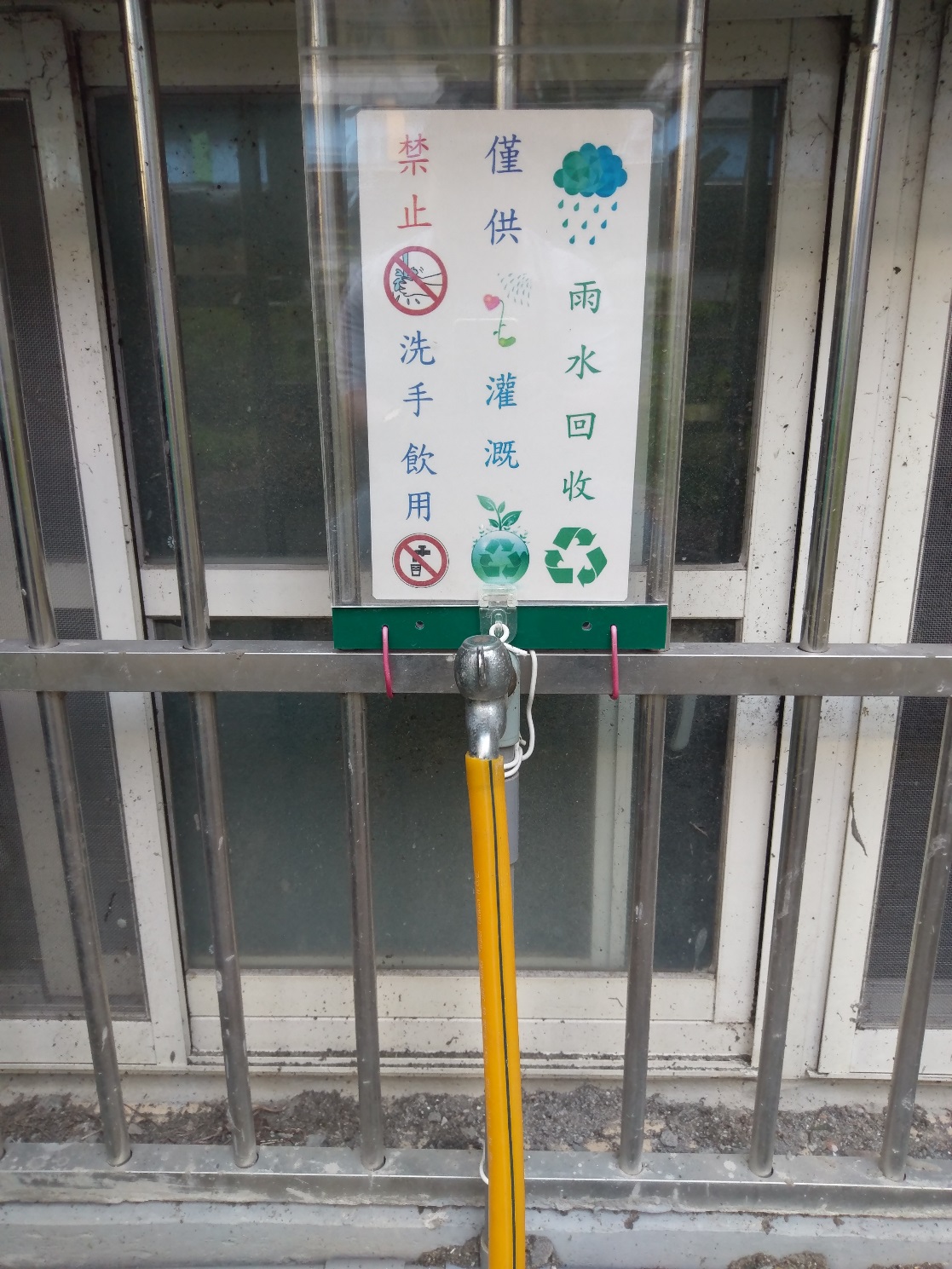 雨水回收

永續利用
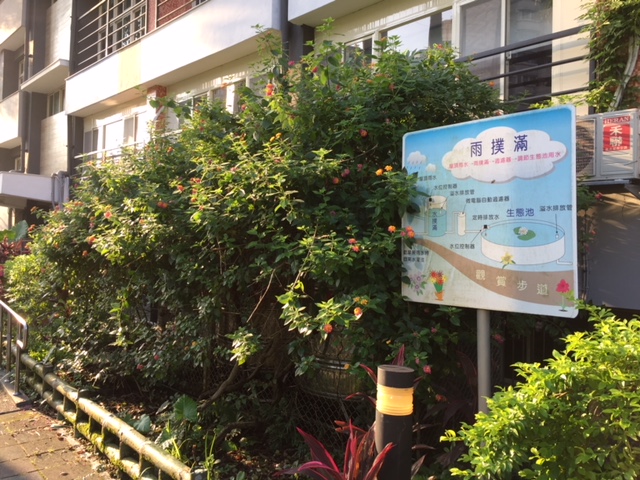 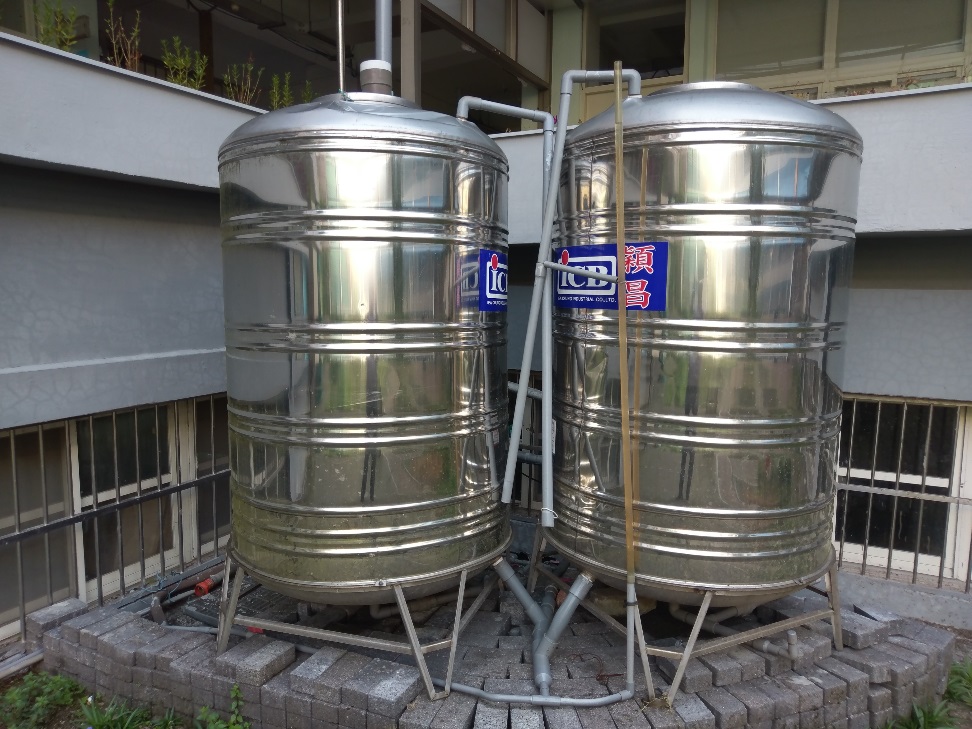 9
2020年5月18日
新增頁尾
魚菜共生

節水教育
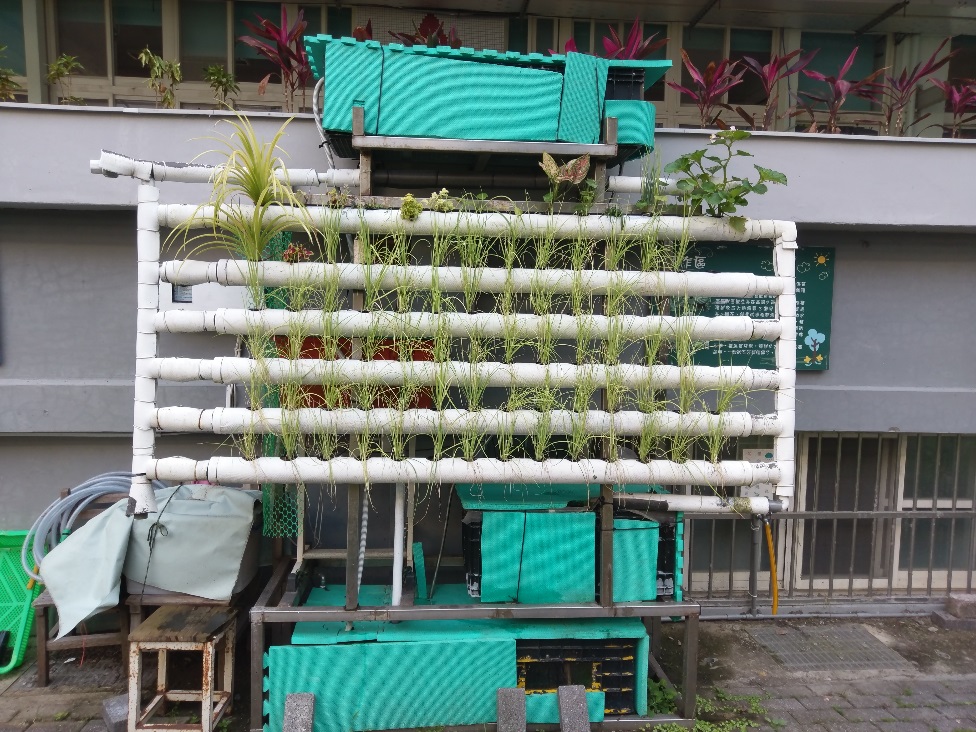 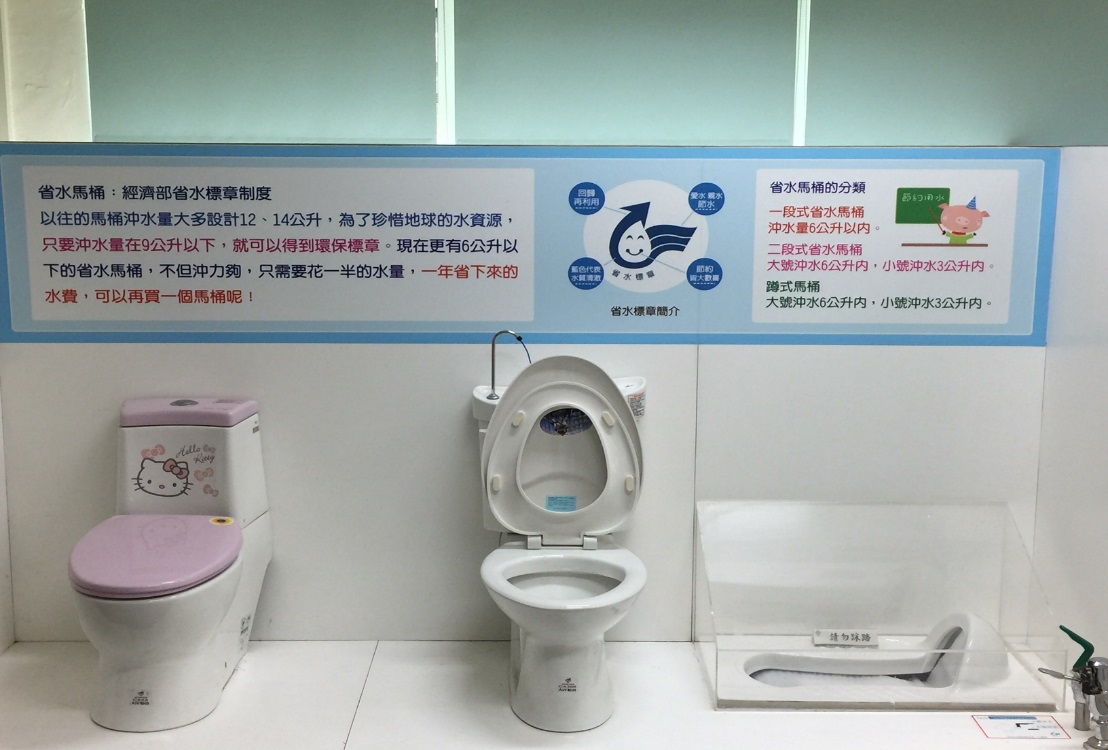 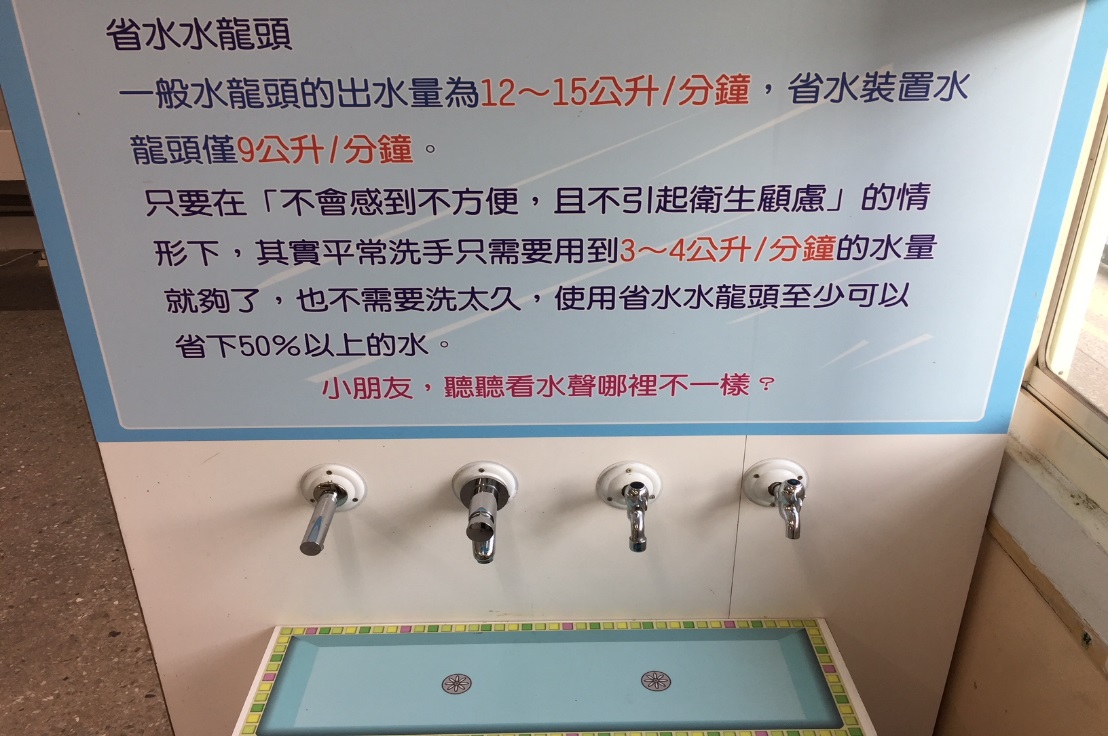 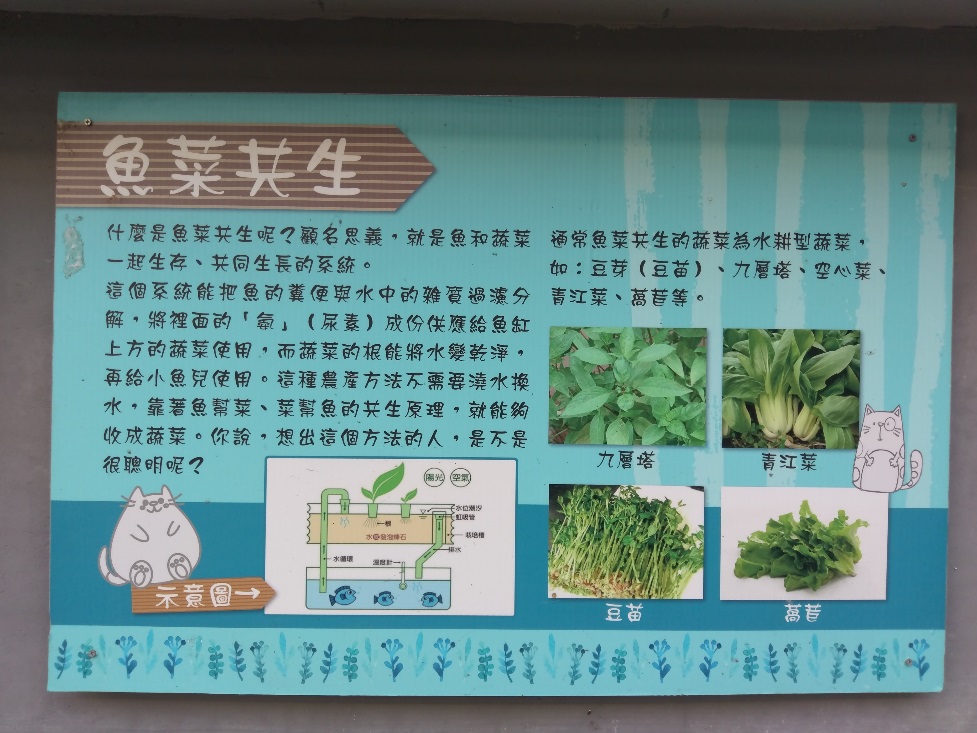 10
2020年5月18日
新增頁尾
綠  能  島                     節能燈具教學
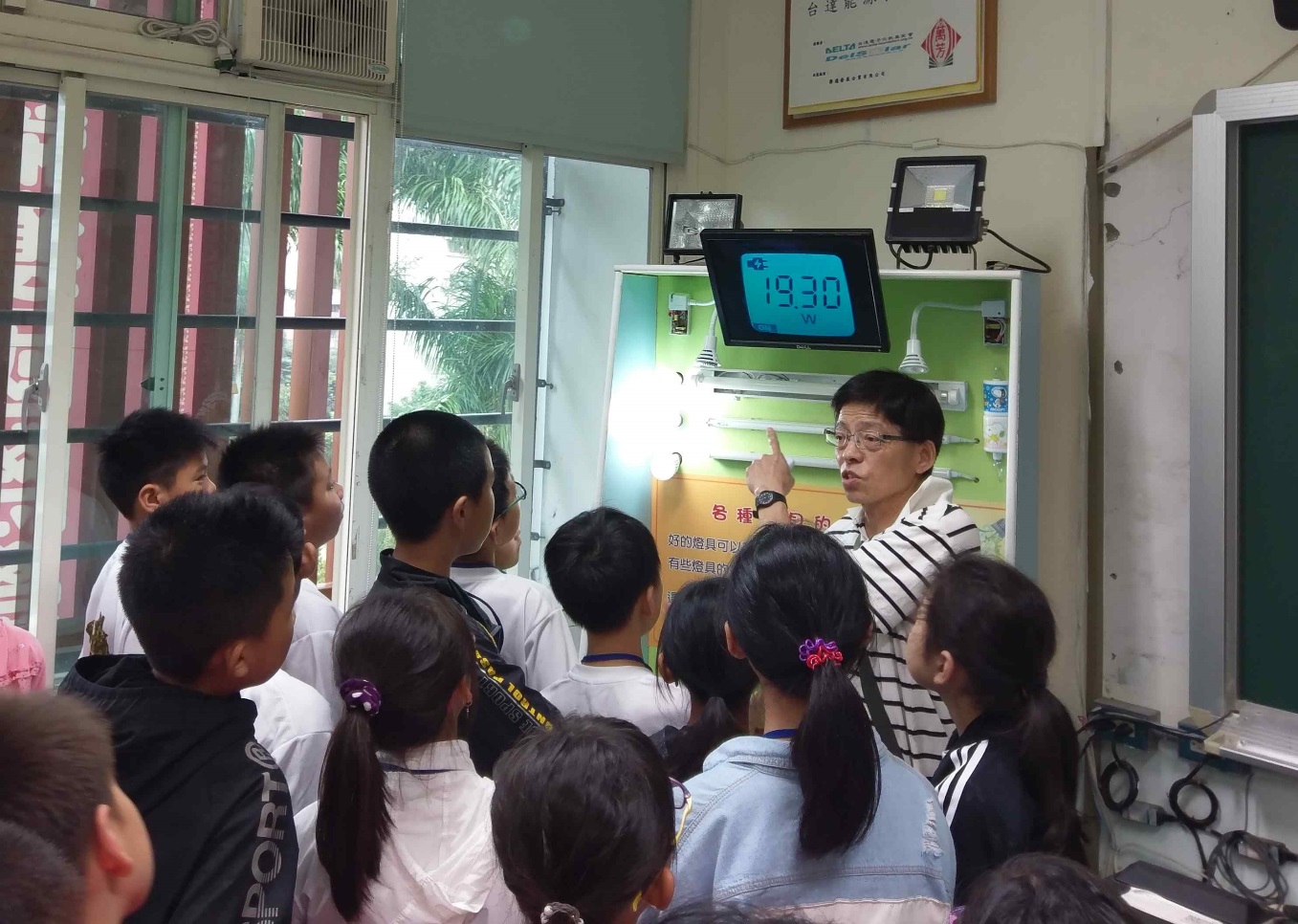 11
2020年5月18日
新增頁尾
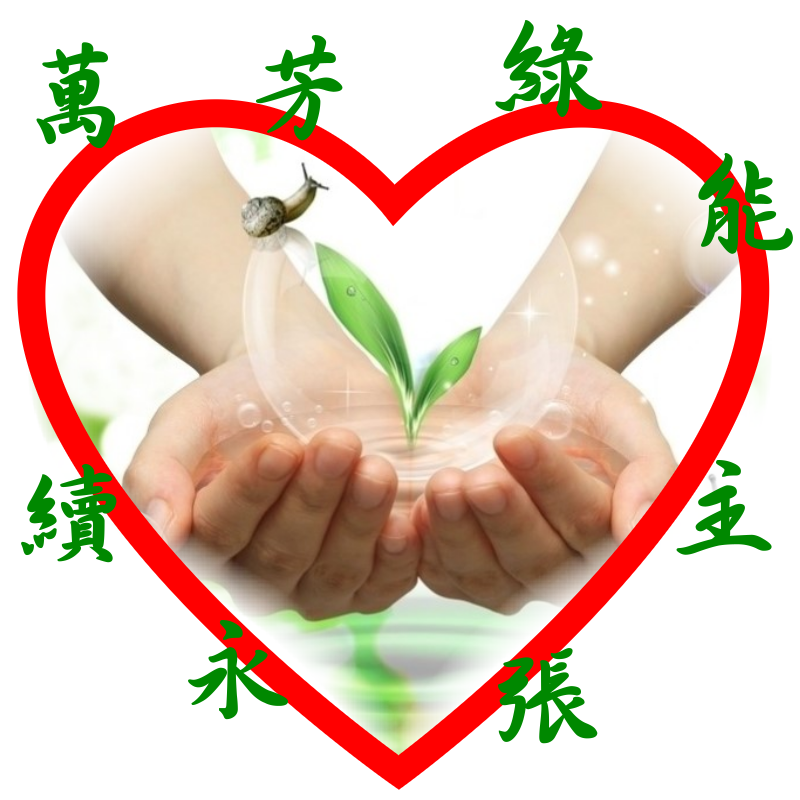 12
2020年5月18日
新增頁尾